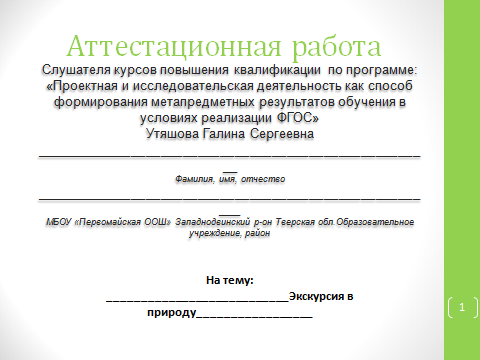 Исследование
«Подготовка и проведение экскурсии» 

         Подготовила:  
 учитель математики и физики       Утяшова Г. С.
1. Введение.
Экскурсия — это процесс познания окружающего мира по заранее подобранным объектам (зрительным рядам), которые служат для раскрытия той или иной темы.

Экскурсия – это форма организации учебного процесса, направленная на усвоение учебного материала, но проводимая вне школы, которая позволяет проводить наблюдения, а также непосредственно изучать различные предметы, явления и процессы в естественно или искусственно созданных условиях.
1.3. Экскурсии в природу.
Важное место в плане работы педагога занимают экскурсии в природу, где учащиеся могут увидеть взаимоотношения природных объектов и их связь со средой обитания. 
Экскурсии в природу представляют способ конкретного изучения природы, то есть изучение объектов и явлений природы, а не рассказов или книг о ней. Здесь открываются широкие возможности для организации творческой работы учащихся, инициативы и наблюдательности.
2. Методика подготовки и   
           проведения   экскурсий
Экскурсию  провести значительно труднее, чем занятие в группе, поэтому ее успех зависит от тщательной подготовки педагога и детей.
  Методика экскурсионной работы состоит из двух главных частей – 
- методики подготовки экскурсии 
- методики ее проведения.
2.1. Методика подготовки экскурсии.
2.1.1. Подготовка педагога.
Подготовка педагога к проведению учебной экскурсии в природу включает: 
Формулировку цели и задачи экскурсии 
Выбор темы 
Выбор маршрута, ознакомление с ним на местности, изучение природы района экскур-сии и его достопримечательностей 
Отбор содержания и методов подготовки учащихся к экскурсии
План описания проведения     
          экологической экскурсии
В плане-конспекте педагог указывает:
- содержание вступительной беседы, 
- конспектирует пояснения на каждом этапе, 
- записывает, что именно должны увидеть и сделать учащиеся.
Педагог должен продумать, какие учебные игры и какой активный отдых организовать с учениками во время экскурсии, определить основные вопросы с ними после экскурсии.
План проведения экскурсии:
Название экскурсии 
Тема: 
Цель: 
Задачи 
Образовательные: 
Воспитательные: 
Оборудование: 
Содержание экскурсии. 
Содержание практических заданий. 
Итоги экскурсии.
2.1.2. Подготовка детей
Подготовка учащихся к экскурсии:
1. Инструкция по ТБ.
2. Предупредить об одежде и обуви.
3. Сбор оборудования для каждого звена.
Подготовка  детей начинается с сообщения педагогом цели экскурсии. Ребята должны знать, куда пойдут, зачем, что узнают, что нужно собрать. Педагог напоминает детям о правилах поведения на улице, в лесу, в общественных местах. При  подготовке  к  экскурсии  нужно обратить внимание на одежду детей.
Перед  экскурсией  педагогу необходимо тщательно продумать, какой материал собрать для дальнейшей работы в группе  и  какое оборудование в связи с этим нужно взять с собой.
2.2. Методика   проведения  
   природоведческих познавательных 
                      экскурсий.
Природоведческая экскурсия включает в себя: - вводную беседу, 
- коллективное наблюдение, 
- индивидуальное самостоятельное наблюдение детей,
- сбор природоведческого материала, 
- игры детей с собранным материалом.
3. Тема экскурсии «Природа зимой».
На данной экскурсии решались следующие задачи:
• уточнение знаний учащихся о зиме, как о времени года;
• наблюдать за зимними изменениями в жизни растений и животных;
• воспитывать бережное отношение к природе.
Тип экскурсии: текущая.
Снаряжение: деревянная рейка с делениями для измерения глубины снега, лопатки для раскапывания снега, корм для птиц, коробки.
Место проведения: сельский парк.
План экскурсии:
1. Вступительная беседа. Эта беседа проводилась в классе. Учитель сообщает тему, цель, задачи экскурсии, необходимое снаряжение.
2. Проведение экскурсии:
а) вводная беседа;
б) основная часть.
2.1. Практическая работа по измерению глубокого снега на открытом и закрытом местах.
2.2. Проведение наблюдений в природе:
• проанализировать изменения, которые произошли с растениями с приходом зимы;
• сделать вывод о том, какое значение имеет снег для защиты зимующих растений от вымерзания.
2.3. Изучение зимних изменений в жизни животных.
а) наблюдение за насекомыми;
б) наблюдение за птицами;
в) наблюдение за следами присутствия зверей
2.3. Изучение зимних изменений в жизни животных.
а) наблюдение за насекомыми;
б) наблюдение за птицами;
в) наблюдение за следами присутствия зверей.
2.4. Правила поведения в природе.
2.5. Степень загрязнения территории.
2.6. Проблемы охраны природы.
3. Подведение итогов экскурсии.